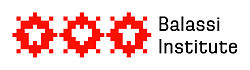 7 th November 2016
The Memory of 56Traces of past and Cultural Heritage in Europe of an interrupted dream of democratising socialism
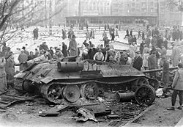 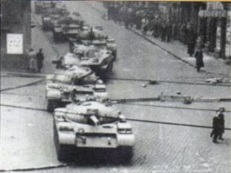 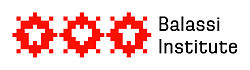 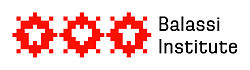 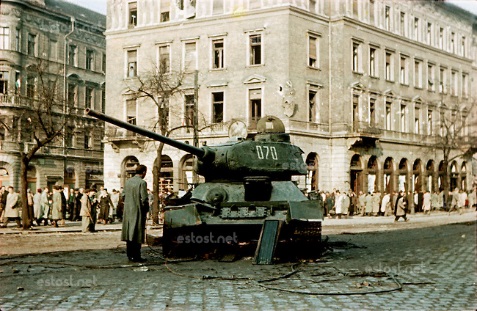 …counterrevolutionary bands…
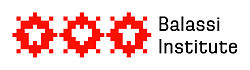 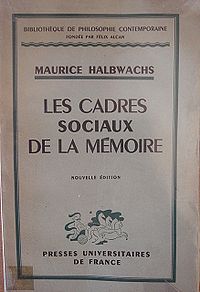 Maurice Halbwachs (1877 – 1945)
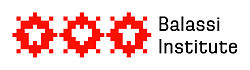 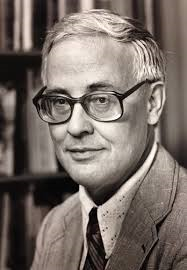 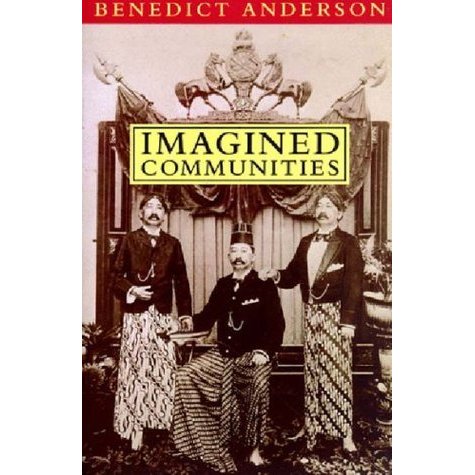 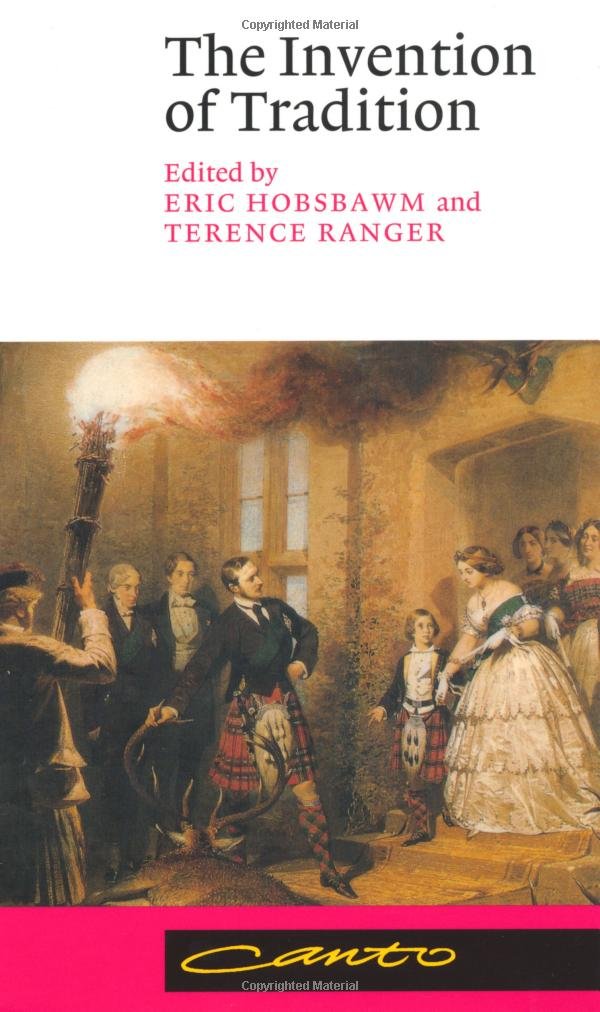 Eric J. Hobsbawm (1917 – 2012)
Benedict Anderson (1936 – 2015)
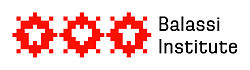 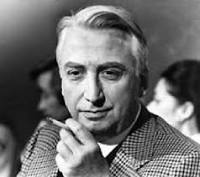 Roland Barthes (1915 – 1980)
Victor Turner (1920 – 1983)
Capitalization: an experience
of recognition of the past through
its signs, with a process of 
authentication.
Threshold: the limit between
a community which has been destroyed
and a community which is being rebuilt.
Here the symbolic role of the past takes place,
becoming «cultural asset».
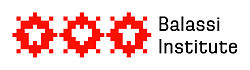 Polish Law 15 february 1962

It protects «cultural monuments»
An absolutely prevalent role is given to the State
It defines the concept of «social property»
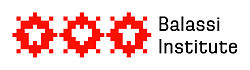 Lenin’s Mausoluem – March 1925
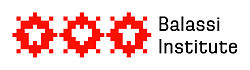 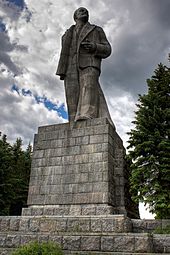 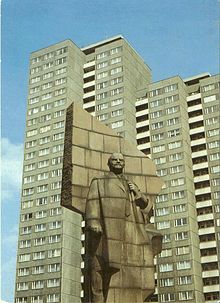 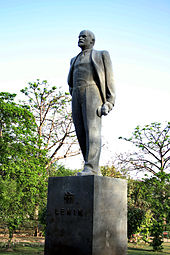 Lenin’s Square - Krasnoyarsk
Lenin’s Square - Dubna
LeninPlatz – East Berlin
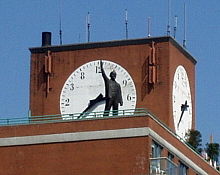 East Village – New York City
Lenin at Nehru Park - India
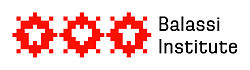 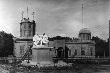 Penza Planetarium - 1954
Stalinallee - Berlin
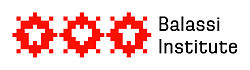 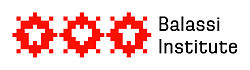 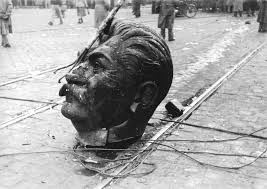 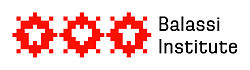 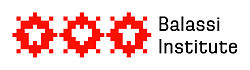 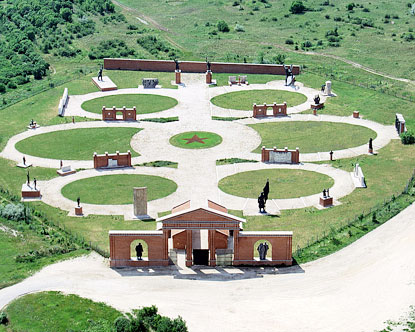 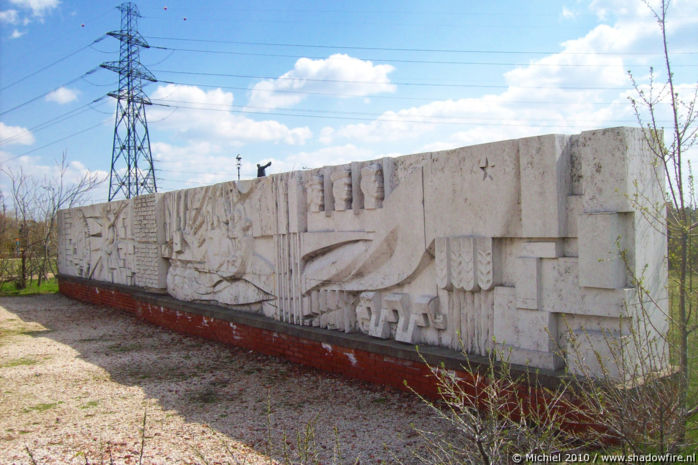 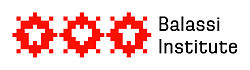 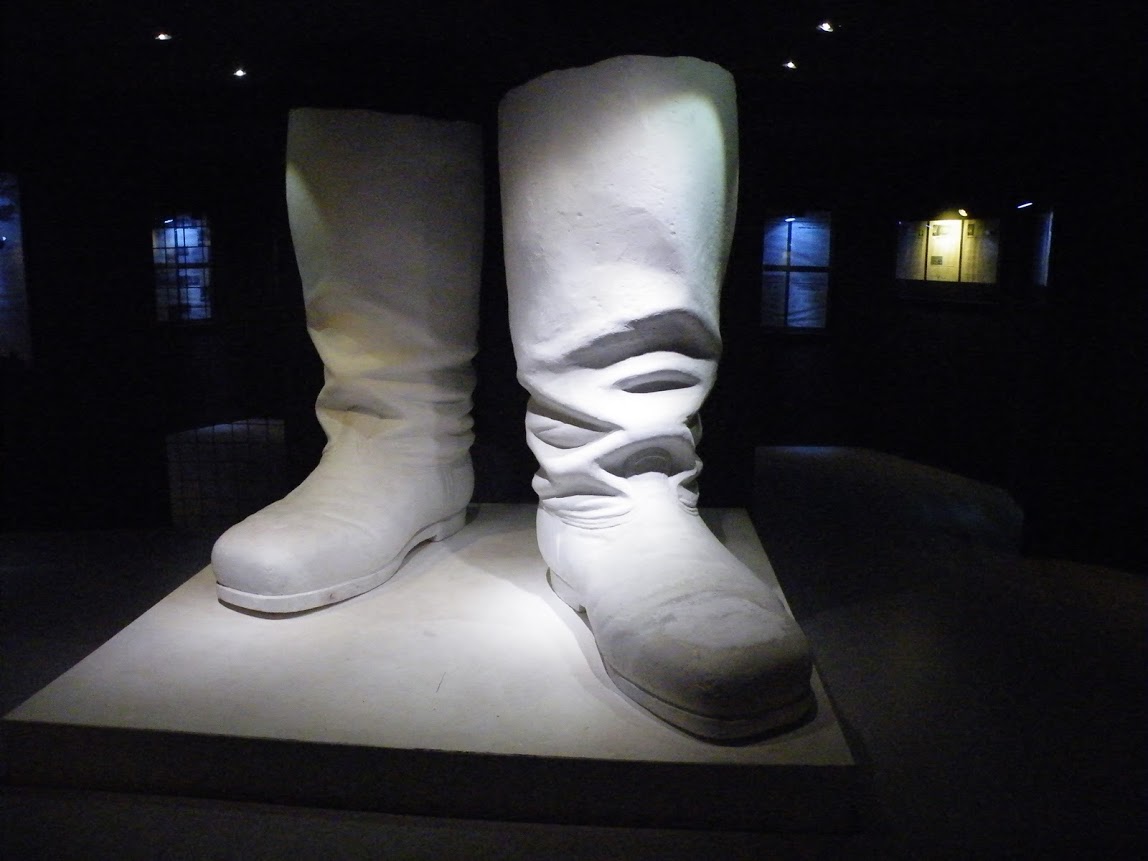 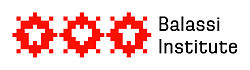 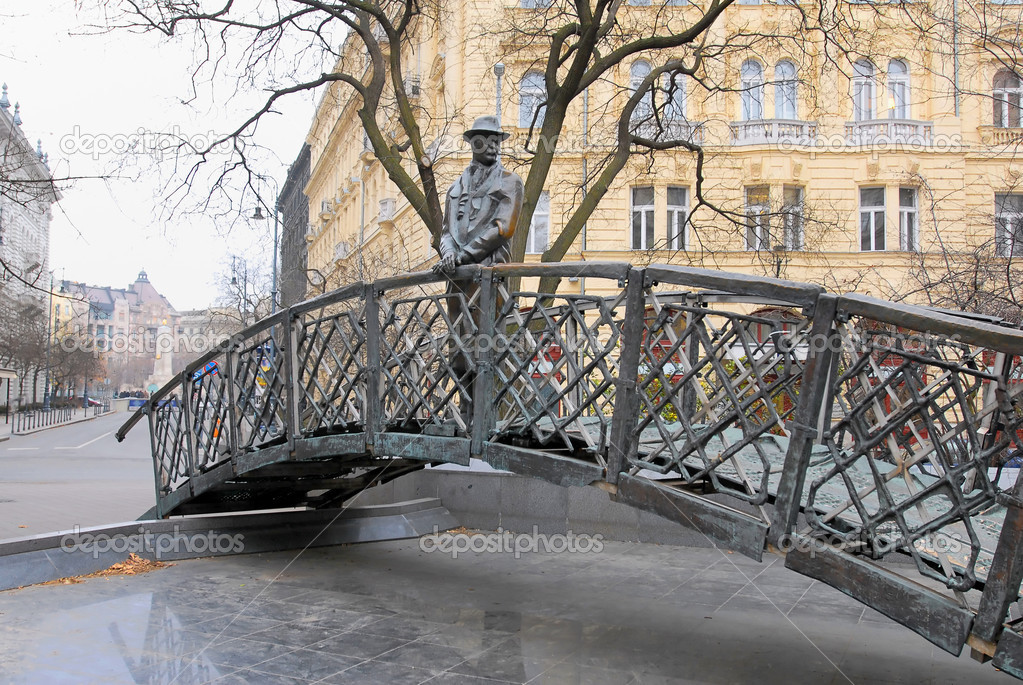 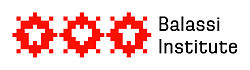 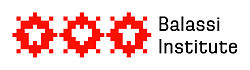 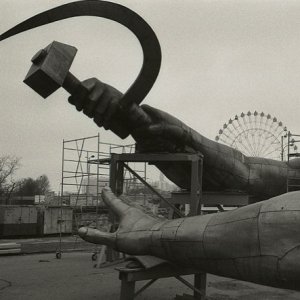 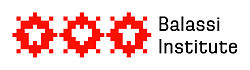 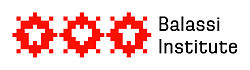 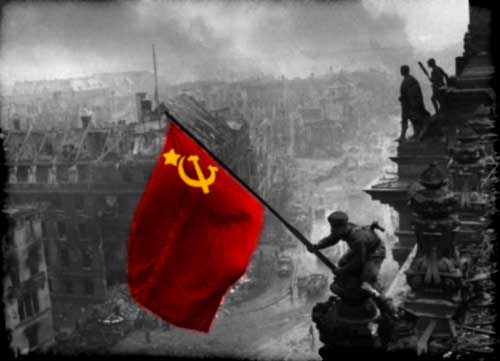 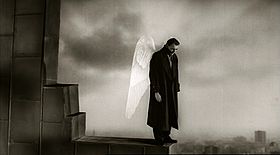